Wet AMD trials
Hibba Soomro
Anti-VEGF for AMD, RVO,DMO
Average gain in VA in landmark and VEGF clinical trials

~30% in AMD
~40% in DMO
~50%-60% in BRVO/CRVO
Monthly Ranibizumab for Wet AMD
MARINA
Minimally classic and occult
Sham injection control
ANCHOR
Predominately Classic
PDT control
Ranibizumab superior to control groups.
~90% of ranibizumab-treated patients lost <15 letters
~35% gained > 15 letters.
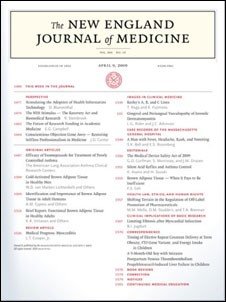 MARINA: Aim
Minimal classic/occult trial of Ranibizumab in the treatment of Neovascular Age Related Macular Degeneration
To determine the efficacy and safety in the treatment minimally classic and occult membrane.
Intervention
0.3 ranibizumab
vs. 0.5mg ranibizumab
vs. sham injection
Outcomes
12 month primary outcome (<15 letters lost): 95% (treated) vs. 62% (control)

Secondary endpoint (gaining > 15 letters): 25%(0.3mg) vs. 34%(0.5mg) vs. 5%(controls)
Key messages
Minimally classic/occult CNV
4 weekly injections for 2 years
Adverse events more common in treatment vs control (subconj haem, eye pain, floaters, uveitis (<1%), endophthalmitis(<1%); no significant difference in serious non-ocular adverse events in treated vs control. 
Remember:  Monthly Lucentis for occult CNV: 
95% maintain VA cf Sham
35% gain 3 lines cf. Sham
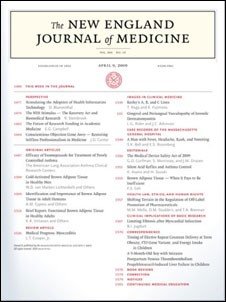 ANCHOR STUDY: Aim
Anti VEGF antibody for the treatment of predominately classic choroidal neovascularisation 
Effect of ranibizumab in predominately classic neovascular AMD
Intervention
0.3mg ranibizumab + placebo PDT
vs 0.5mg ranibizumab + placebo PDT
vs PDT+sham injection (PDT given as required thereafter)
Outcomes
12 month primary outcome ( <15 letters lost): 94%(0.3mg) vs 96%(0.5mg) vs. 64%(PDT)

Secondary endpoint (gaining>15letters): 36%(0.3mg) vs 40%(0.5mg) vs. 6%(PDT)
Key Messages
1. Predominately classic CNV
2. 4 weekly injections for 2 years
More adverse events for 0.5mg vs. 0.3mg ranibizumab: endophthalmitis (1.4%vs 0%), uveitis (15% vs, 10.2%), non-ocular vascular events (4.3% vs. 2.2%)
Remember: Monthly Lucentis is far superior to PDT for classic CNVM
	 ~95% maintain VA cf. 60% PDT
	 ~40% gain 3 lines cf. 5% PDT.
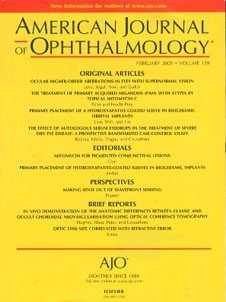 Quarterly Ranibizumab for Wet AMD: PIER:
Aim:
Assess the safety and efficacy of ranibizumab for 3 months then QUARTERLY thereafter in the treatment of classic and occult subfoveal AMD CNV
Intervention:
	1. 0.3mg ranibizumab monthly for 3, then quarterly thereafter
	2. 0.5mg ranibizumab monthly for 3 months, then quarterly thereafter
	3. sham injection monthly for 3 months, the quarterly thereafter
PIER: OUTCOME
12 month primary endpoint (change in baseline VA letters) : -16.3 (sham) vs. -1.6(0.3mg lucentis) vs. -0.2(0.5mg lucentis).
Secondary endpoint: benefit from ranibizumab most at  3 months: +2.9 letters (0.3mg ranibizumab) and +4.3 (0.5mg ranibizumab)
12 months: -1.6 (0.3mg ranibizumab) 
12 months: -0.2 (0.5mg ranibizumab)
Key messages
Monthly for 3 months then Quarterly
12 months: Lost 0.2—1.6 letters, then switched from quarterly to monthly to achieve gain in vision
Study due to proceed for 24 months, all patients were crossed to monthly 0.5mg ranibizumab in second year. 
Patients on treatment arm benefited with letter gains, those in sham did not.
Side effects in all groups: 0% endophthalmitis, uveitis, lens damage and thromboembolic events.
Ranibizumab 3 monthly and then quarterly arrests CNV compared to sham, but treatment effect DECLINES during QUARTERLY dosing( less than that observed in ANCHOR and MARINA)
Quarterly Ranibizumab for Wet AMD:EXCITE:
Aim:
1. To compare the efficacy and safety of monthly with quarterly ranibizumab injection in CNV
Intervention:
1. 0.3mg ranibizumab 3 monthly loading dose followed by quarterly injections over 9 months
2. 0.5mg ranibizumab 3 monthly loading dose followed by quarterly injection over 9 months
3. 0.3mg ranibizumab monthly injections over 12 months
EXCITE: OUTCOME
12 month primary outcome (EDTRS letter gain): 
4.9 (0.3mg quarterly)
3.8(0.5mg quarterly)
8.3(0.3mg monthly) 
12 monthly primary outcome (CRT):
-96um (0.3mg quarterly)
-106um (0.5mg quarterly)
-105um(0.3mg monthly)
Key messages: EXCITE
Monthly vs Quarterly lucentis
Monthly better (12 months letter gain 8.3 vs 4.9)
All lesion types treated (predominately and minimally classic/occult)
All treatment arms maintained BCVA but highest in monthly regime (quarterly injections were worse than monthly in gaining 5 letters)
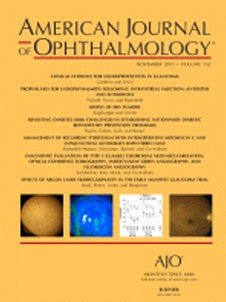 PRN Ranibizumab for WET AMD
PRONTO
Small single centre 2 years study (n=37)
PRN (OCT guided) lucentis treatment
VA results similar to ANCHOR &MARINA
Fewer intravitreal injections required
Key Message
12 month letter gain: 9.3 (MARINA 7.2, ANCHOR 11.3)
12 month percentage gaining 3 line or more: 35% (MARINA 33.8%, ANCHOR 40.3%)
12 month maintain baseline vision: 82.5%(MARINA 94%, ANCHOR 96%)
Average 5,6 injections during 12 months and 9.9 over 24 months.
VIEW 1 (USA, CANADA),VIEW 2 (EUROPE,ASIA,JAPAN, LATIN AMERICA)
VEGF trap-eye: Investigation of efficacy and safety in WET AMD

Aim: To compare the efficacy of monthly and 2 monthly aflibercept with monthly ranibizumab
VIEW1/VIEW2
Intervention
1. 0.5mg aflibercept monthly
2. vs 2mg aflibercept monthly
3. vs 2mg aflibercept 2 monthly (after 3 initial monthly loading doses)
4. vs 0.5mg ranibizumab monthly
VIEW 1
12 month primary outcome (<15 letter loss): all aflibercept regimes were non-inferior

95.9% (0.5  monthly) vs. 95.1% (2mg monthly) vs. 95.1% (2mg 2 monthly)
94.4% ranibizumab
VIEW 2
96.3% (0.5 monthly) vs 95.6% (2mg monthly) vs.
 95.6% (2mg 2 monthly) vs. 94.4% (ranibizumab)
OUTCOMES
12 month secondary endpoint:

(BCVA) all aflibercept regimes were within 0.5 letters of reference ranibizumab.
(anatomic improvement): all aflibercept regimes produced similar improvements to ranibizumab
(ocular and systemic adverse events): all aflibercept regimes were similar to reference ranibizumab.
KEY MESSAGES
Intravitreal aflibercept (VEGF Trap-EYE) dosed monthly or 2 monthly( after 3 initial monthly doses) produced similar efficacy and safety outcomes as monthly ranibizumab.
2 monthly dosing regime offers the potential to reduce the risk from monthly injections and burden of monthly monitoring
‘saw tooth’ pattern of macular thickness in 2 month group was observed; relevance questioned as no effect on visual function was apparent
Polypoidal Choroidal Vasculopathy (PCV)
Idiopathic, typically affects Asians and African Americans.
Dilated network consisting of multiple terminal aneurysmal protuberances in polypoidal configuration
Affinity for macular and peripapillary areas
Signs: Orange nodules, serosanguinous maculopathy, VH, massive subretinal sub-RPE bleeds more common.
ICG: Large choroidal vascular network with localized terminal polyp-like bulbs ‘bunch of grapes’
Treatment: Direct laser, PDT, AntiVEGF, Combination therapy
Difference between AMD:PCV
ICG/EDI OCT
Polypoidal Choroidal Vasculopathy (PCV)
EVEREST: Efficacy and Safety of VErteporfin photodynamic therapying combination with ranibizumab or alone versus Ranibizumab monotherapy in patiEnts with SympTomatic macular polypoidal vasculopathy.
Aim: To assess the effects of PDT +/- ranibizumab versus ranibizumab monotherapy in PCV 
Multicentre double masked ICG guided RCT
Verteporfin PDT Vs ranibizumab Vs Combination (PDT + Ranibizumab)
61 Asian patients with symptomatic macular polypoidal vasculopathy (PCV)
Intervention
1. PDT+ placebo injection, followed by month 3 and 5 sham injection (n=19)
2. vs 0.5mg ranibizumab, followed by month 3 and 5 ranibizumab injections (n=21)
3. vs PDT+0.5mg ranibizumab, followed by month 3 and 5 ranibizumab injections (n=21)
EVEREST Trial (IPCV)Results at 6 months
Outcome
PDT (+RBZ) superior to RBZ monotherapy. (p<0.01) in achieving complete regression of polyps at 6 months.
No significant safety issues
Limitations: Small sample size, study not powered for statistically significant BCVA differences, 6 months only, single ethnicity.
Key Message
PDT and Ranibizumab given on same day

No safety issues.
PLANET STUDY
Polypoidal vasculopathy (PCV) is common in Asians need for a effective tratement approach

Aim: Effect of intravitreal aflibercept injection (IAI) on PCV and compare IAI  monotherapy with aflibercept injection plus rescue PDT.
PLANET STUDY
2mg Aflibercept (IAI) weeks 0,4,8

Weeks 12 suboptimal response: IAI monotherapy, IAI+PDT 4 weekly

Optimal response: 8 weekly IAI injections
OUTCOMES
Monotherapy with IAI was noninferior to IAI/PDT for the primary end point (+10.7 vs +10.8 letters) with few participants requiring rescue therapy (12.1% vs 14.3%).
 Week similar reductions in CRT from  baseline to week 52 
-137.7  IAI monotherapy vs  -143.5 μm IAI/PDT. 
At week 52
		IAI monotherapy: 38.9% no polypoidal lesions on ICG 
		IAI/PDT: 44.8% no polypoidal lesions on ICG
		IAI monotherapy: 81.7% No polypoidal lesions with leakage
		IAI/PDT: 88.9% No polypoidal lesions with leakage. 
		
		
Ocular adverse events:
		conjunctival haemorrhage IAI monotherapy, 5.1% 
		dry eye IAI/PDT 5.6%.
Key Message
IAI monotherapy achieved improvement in functional and visual outcomes in >85% participants.
<15% met the criteria of a suboptimal response to receive PDT
Monotherapy with IAI exhibited clinically meaningful EDTRS letter gains +10.7
Most responded to IAI alone therefore benefits of adding PDT cannot be supported.
IVAN Trail: Inhibit Vegf in Age related choroidal Neovascularisation
Aim: Assess effects of ranibizumab and bevacizumab when administered monthly or PRN over 24 months.
Intervention: 
1. 1.25 Bevacizumab 3 monthly then PRN
2. 0.5mg Ranibizumab 3 monthly then PRN
3. Bevacizumab monthly for 24 months
4. Ranibizumab monthly for 24 months
Outcome
24 month BCVA: Bevacizumab non-inferior nor inferior to ranibizumab (-1.37 letters)
24 month PRN treatment non-inferior nor inferior to monthly (-1.63 letters)
No difference between drug or regime with regards arterial thrombosis and hospitalisation
Key Message: IVAN
Ranibizumab and bevacizumab have similar efficacy
Reduction in frequency of treatment results in a small loss of efficacy irrespective of drug.
Safety worse when administered PRN
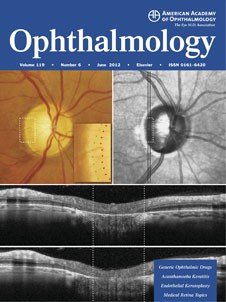 CATT: Comparison of Age-related macular degeneration Treatment Trials research group
Aim
Assess effects of ranibizumab and bevacizumab when administered monthly or PRN over 24 months
Describe the impact of switching to PRN after 1 year of monthly treatment
CATT: Intervention
1. 1.25mg Bevacizumab PRN for 24 months
2. 0.5mg Ranibizumab PRN for 24 months
3. Bevacizumab monthly for 12 months then reassigned to PRN or monthly for 12 months
4. Ranibizumab monthly for 12 months the reassigned to PRN or monthly for 12 months
CATT: Outcome
Ranibizumab vs. bevacizumab: no statistical difference (1.4 letter more in ranibizumab)
Monthly vs. PRN: 2.1 letters better at 24 months in monthly (statistically inconclusive)
Change from monthly to PRN resulted in decreased vision in second 12 months (2.2 letters)
Bevacizumab associated with more systemic adverse events (hospitalisation) (39.9%vs 31.7%)
Key message: CATT
Ranibizumab and bevacizumab had similar effects on VA after 2 years with same dosing

PRN treatment resulted in LESS visual gain 

No differences in rates of death or arteriothrombotic events.
Lucentis vs Avastin: IVAN + CATT
IVAN (UK) + CATT (US) trials
Non-inferiority multicentre RCTs
Avastin and Lucentis continuous or PRN
2 years: Avastin NOT inferior to Lucentis when given fixed or PRN
PRN treatment not as efficacious as continuous treatment
Similar safety profile. No major red flags
Summary
ANCHOR:(Classic) 0.3/0.5 lucentis vs PDT- 4 weekly injections resulted in fewer losses and more gains. Monthly lucentis is far superior to PDT for classic CNVM. (95% maintain VA cf.60% PD; 40%gain 3 lines cf. 5% PDT)
MARINA: (minimally classic /occult) 0.3/0.5 lucentis vs sham-4 weekly injections resulted fewer losses and more gains. Monthly lucentis for occult CNVM(95% maintain VA cf sham; 35% gain 3 lines cf. sham)
PIER: 0.3/0.5 lucentis vs sham. Quarterly dosing after 3 induction doses of Lucentis not as good as monthly dosing. Not as effective as ANCHOR and MARINA.
EXCITE: 0.3/0.5 lucentis 3 monthly then quarterly vs lucentis monthly- all maintained vision, but best improvement with monthly (non inferiority is not reached).
PRONTO: 0.5 lucentis 3 monthly+PRN, F/U & PRN dosing based on OCT, reduces number of injections from 12 to 5 per year, while maintaining VA
Summary
VIEW: Aflibercept vs Lucentis- similar effects (even when Eylea given 2 monthly)

EVEREST: Lucentis vs PDT vs PDT/lucentis for PCV- polyp regression: combined>PDT>lucentis.

CATT: Lucentis vs Avastin (monthly or PRN)- similar effects, PRN inferior to monthly.

IVAN: Lucentis vs Avastin (monthly or PRN)-similar effects, PRN inferior to monthly.